Body Language
Body language
Řeč těla je forma neverbální komunikace, která zahrnuje postavení těla, gesta, mimiku a oční kontakt. Tyto signály lidé vysílají a přijímají téměř podvědomě. 

Řeč těla však může poskytovat vodítka k záměrům či stavu mysli druhého člověka. Může poukazovat na agresi, pozornost, nudu, uvolněnost, potěšení, zabavení a mnoho dalších znaků.

7% toho co sdělujeme, je na verbální úrovni. Zbytek neverbální (pravděpodobně zkreslené)
Dělení
Symboly, ilustrátory, regulátory, adaptéry

Obranné a převahové
Dělení
Symboly
Signály, které mohou být přímo přeloženy do slov nebo sousloví
Např.: prsty naznačené písmeno „V“ nebo „Ok“
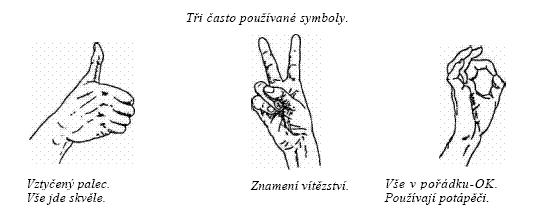 Dělení
Ilustrátory
Fungují jako doprovodná – ilustrativní – gestikulace
Jsou vázané na mluvené slovo a podtrhují význam slov a frází, udávají tempo
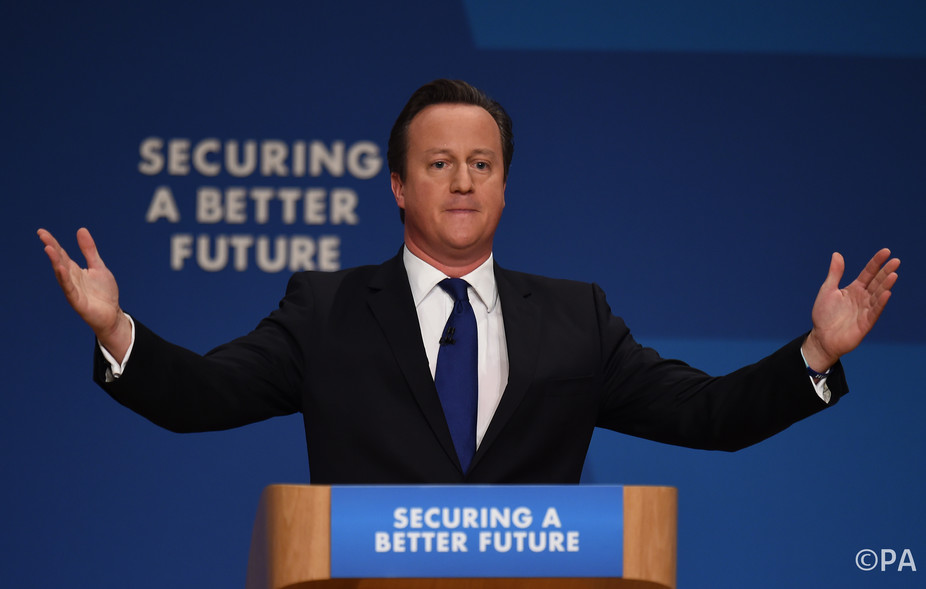 Ilustrátor
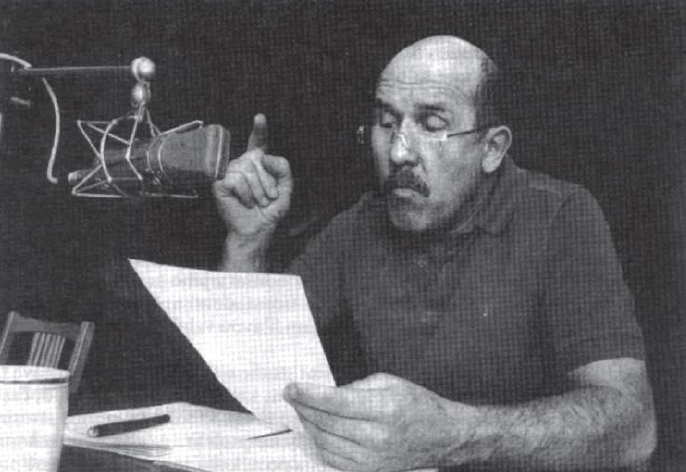 Dělení
Regulátory
Mají význam pro započetí nebo ukončení konverzace
Např.: vztyčený prst značící signál k převzetí slova nebo dotek na rameni
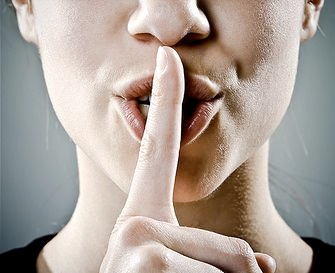 Dělení
Adaptéry
Pohyby, gesta a ostatní činnosti pro zvládnutí našich pocitů a k řízení našich reakcí
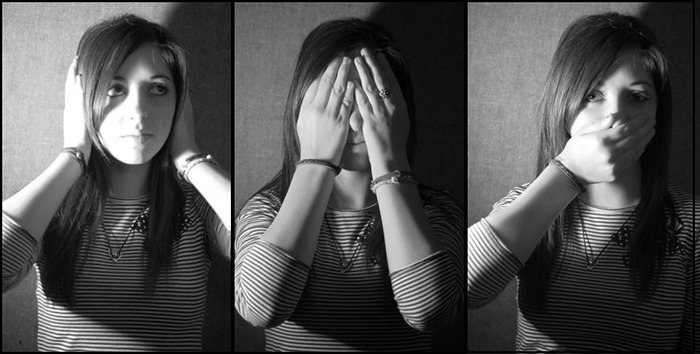 Cvičení: dělení…?
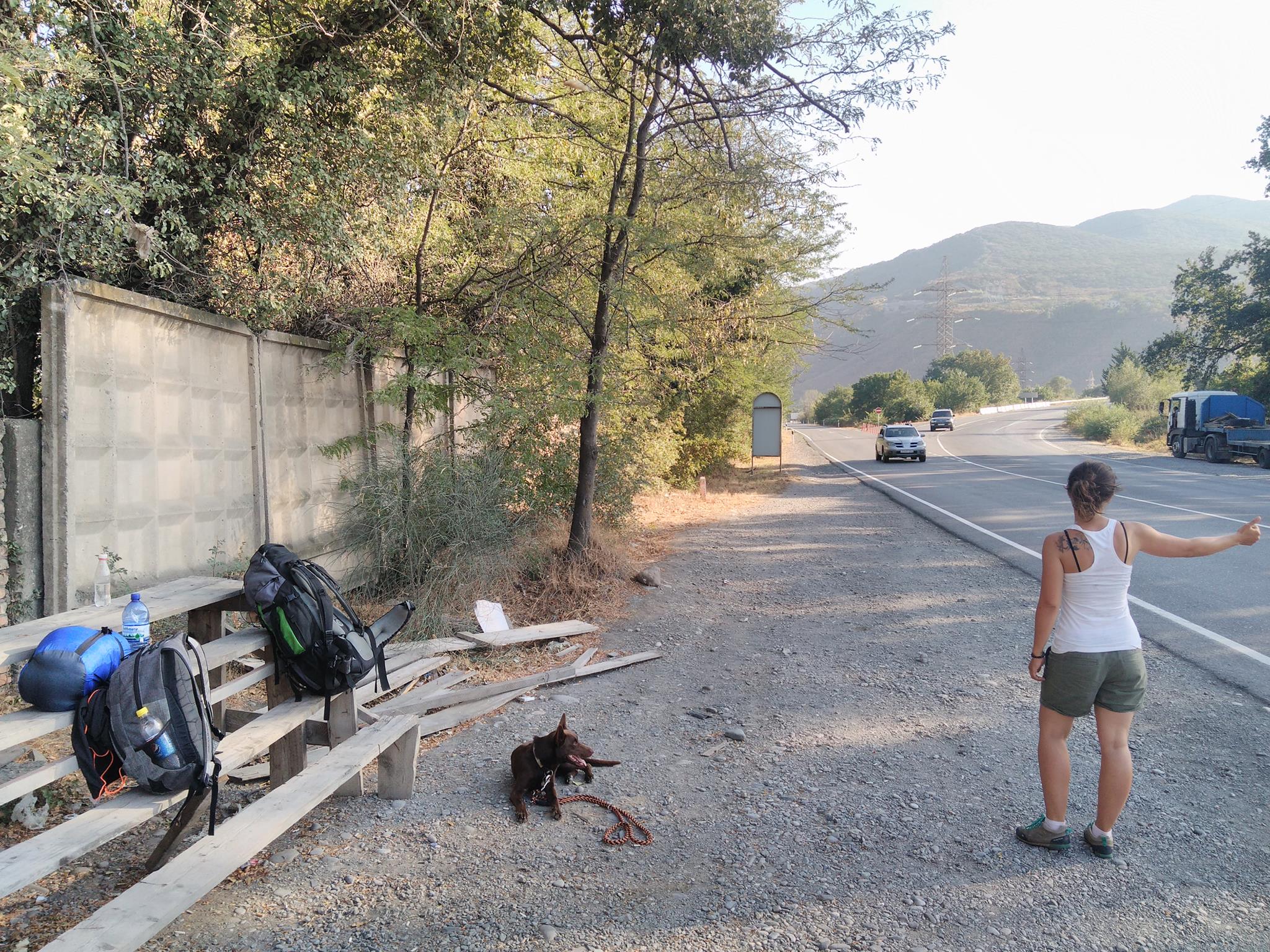 Dělení
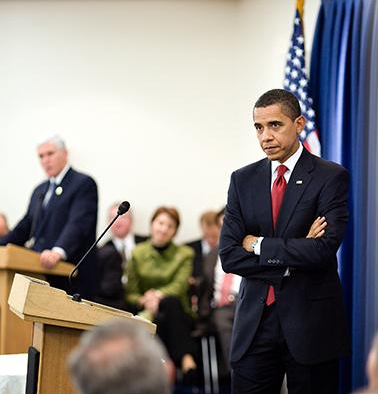 Obranné
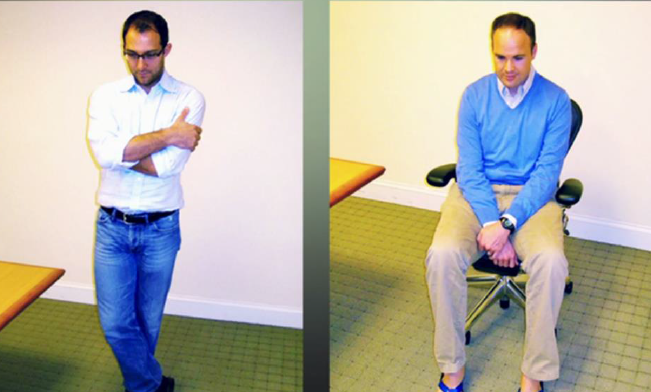 Dělení
Převahové (vyjadřující vyšší úroveň moci)
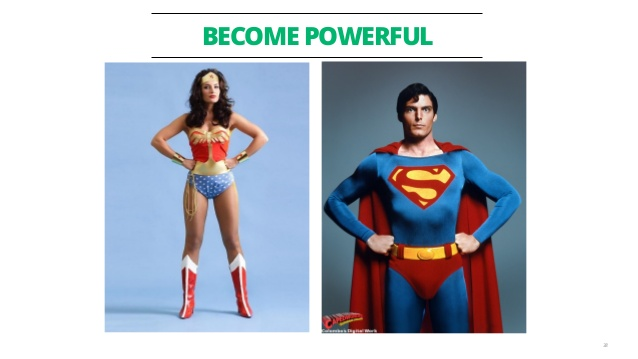 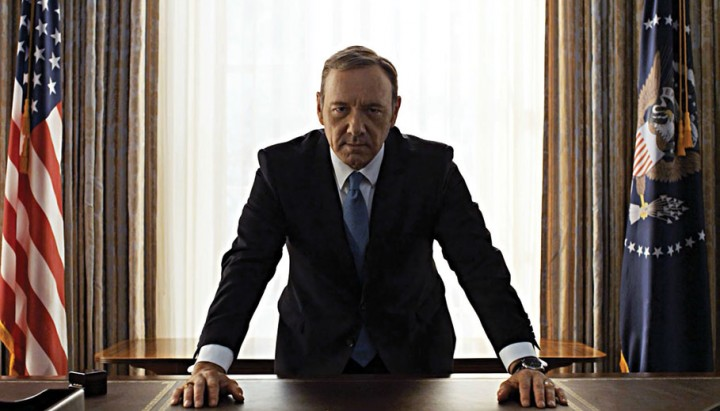 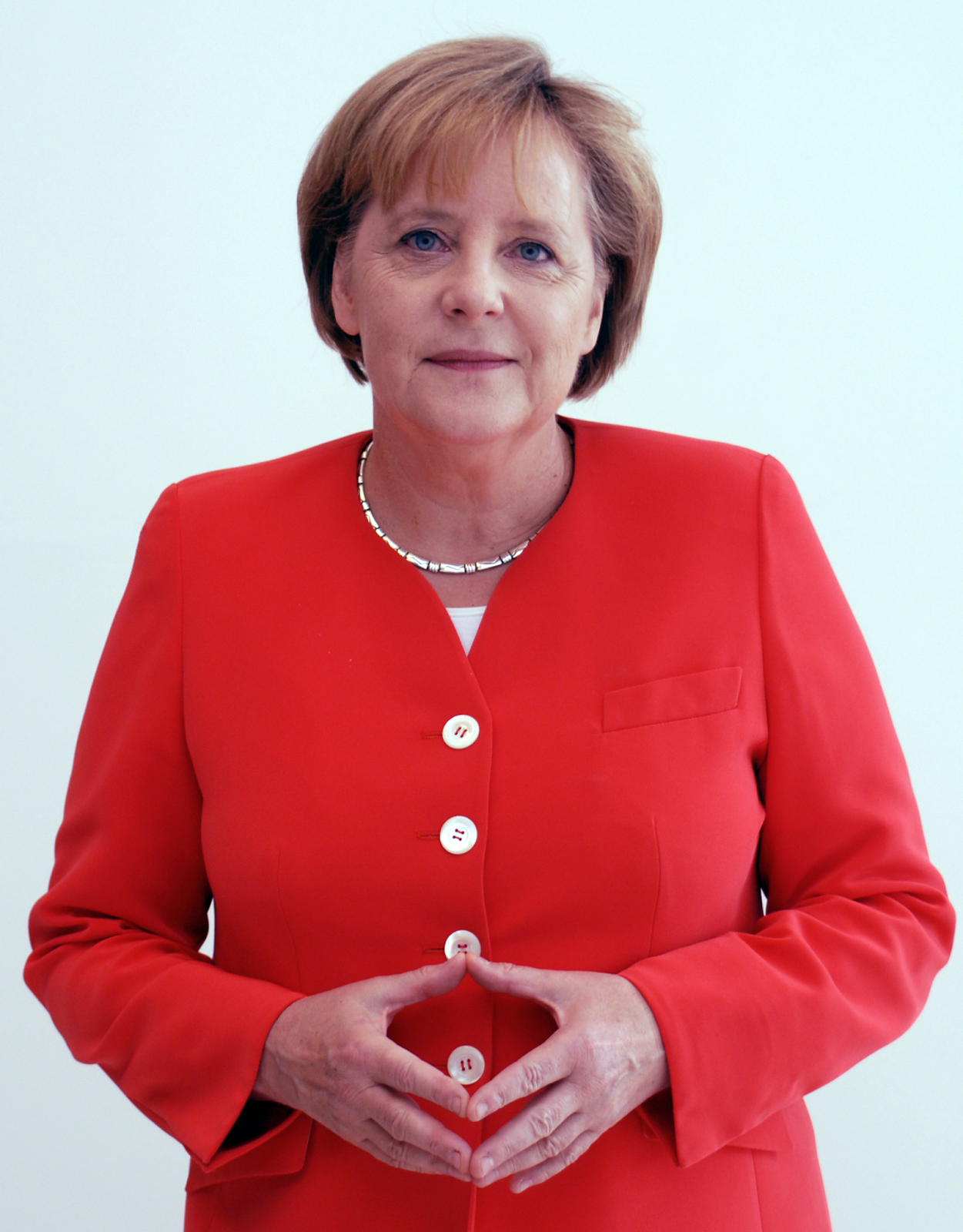 „Stříška“
Lze použít i v sedě – lokty opřený o stůl
Projev dominance
Gesto zakódované natolik, že jej užívají i nevidomí (paralympionici)
„Door games“
https://www.youtube.com/watch?v=EWeqIkJZYNQ
Gesta značící „nevinnost“
„Mirroring“
https://www.youtube.com/watch?v=rqhSWI4-hnA
Podání ruky
„Rukavice“
Skrytí ruky druhého (možno také uchopení loktu, či ramena)
Protějšek však snadno může odhalit úmysl – rádoby projev dominance
https://www.youtube.com/watch?v=vlN_-N4wo3s (Donald Trump)
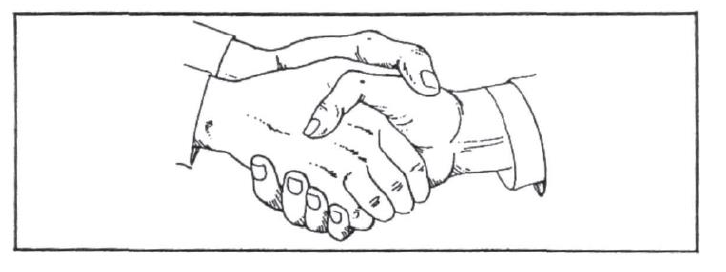 Hlasový projev
(Rétorika pro lídry – str. 27, 110, 169,)
EMOJI GAME
Barrack Obama speech
https://www.youtube.com/watch?v=OFPwDe22CoY
‚Slon v obýváku‘ – Rétorika pro lídry str. 53

Secrets of Body Language, Full Documentary
https://www.youtube.com/watch?v=kY1K_IefjSA&t=758s